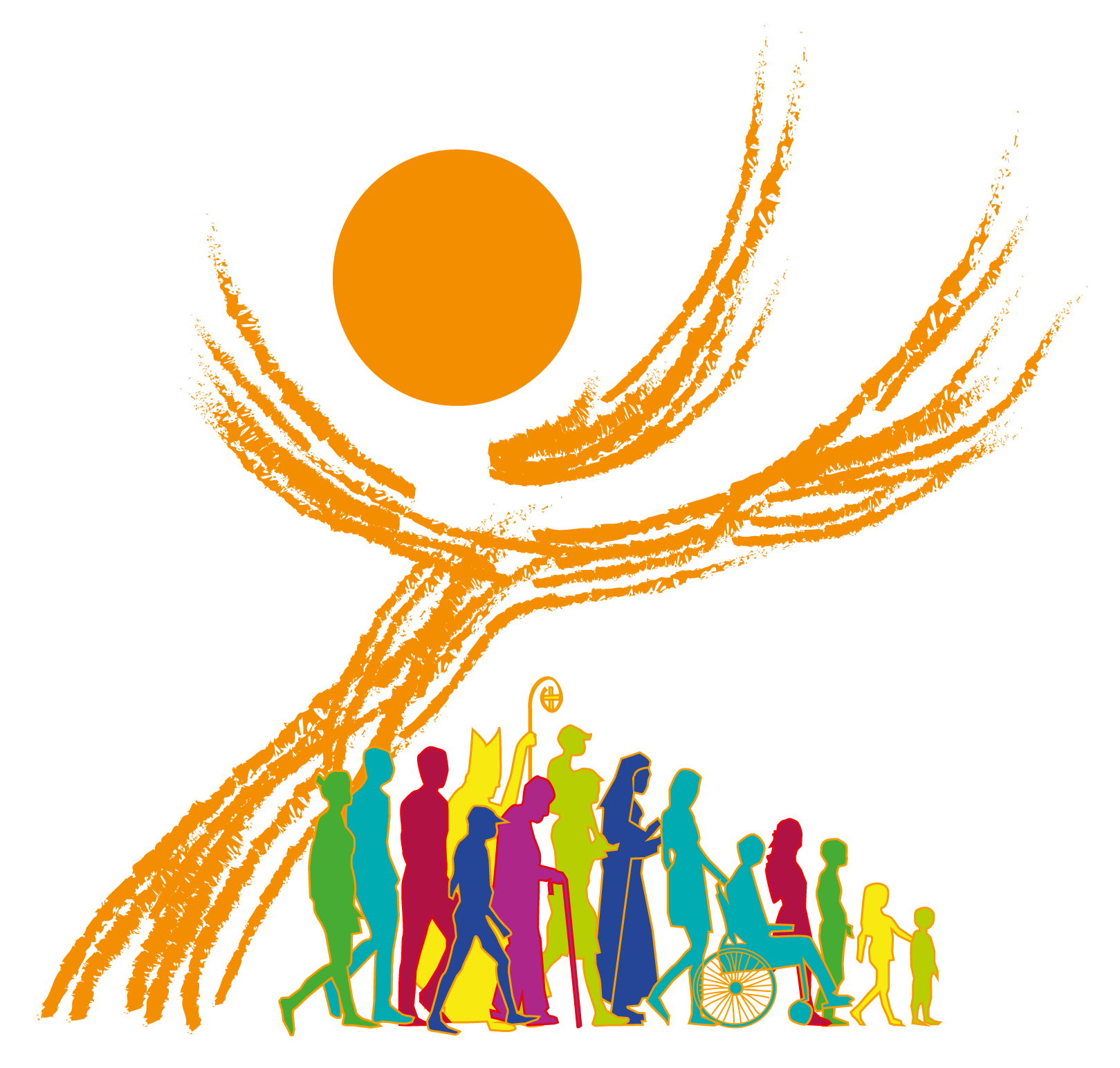 Per una Chiesa sinodale :Comunione, partecipazione e missione
II ANNO
 NARRAZIONE 
E   
ASCOLTO
LA SFIDA DEL II ANNO
CHIAMATI A…
2
PER 
«LAVORARE»
NELLO STILE
DEL
CANTIERE
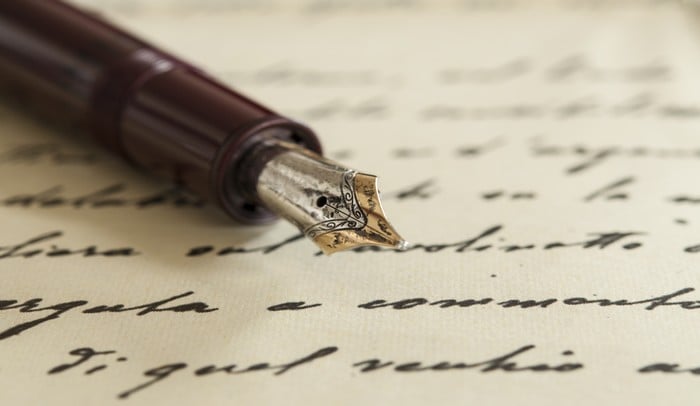 SINTESI DIOCESANA
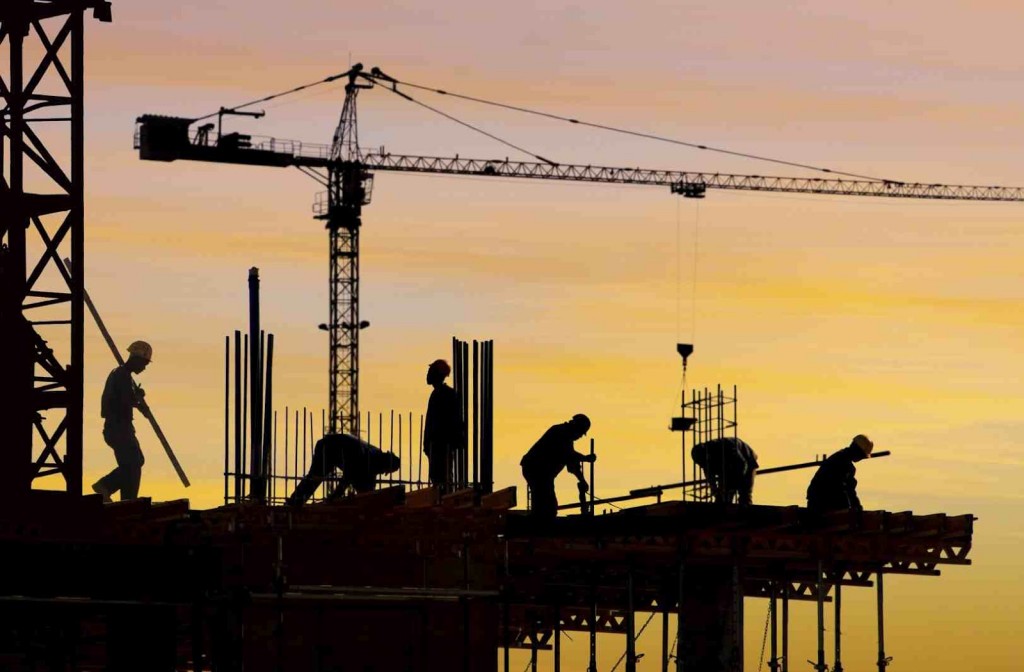 «CANTIERI DI BETANIA»
SCHEDA TAVOLI SINODALI
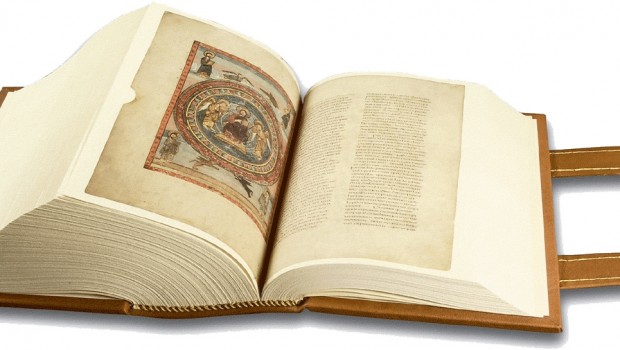 PERCORSO BIBLICO
3
CHIAMATI A…
TAPPE DEL NOSTRO 
II ANNO DI CAMMINO SINODALE
I
Momento
Assemblea 
Diocesana
Tavoli sinodali
II
Momento
Assemblea Diocesana
Progettazione pastorale
Sintesi
Diocesana
Da Maggio
A Giugno
2023
28/10-…/…
2022
28 ottobre 2022
Dicembre ‘22 
Aprile ‘23
02 dicembre 2022
4
13–14 Ottobre 2023 Convegno regionale dei referenti diocesani e dei direttori degli uffici pastorali
UTILITA’
Sussidi per il cammino sinodale : https://camminosinodale.chiesacattolica.it
Mail per «restituzione»  sintesi lavori dei tavoli  
 camminosinodale.sr@gmail.com
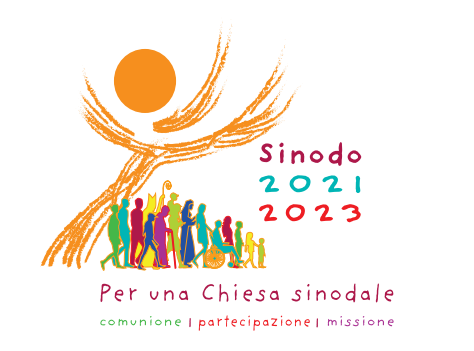 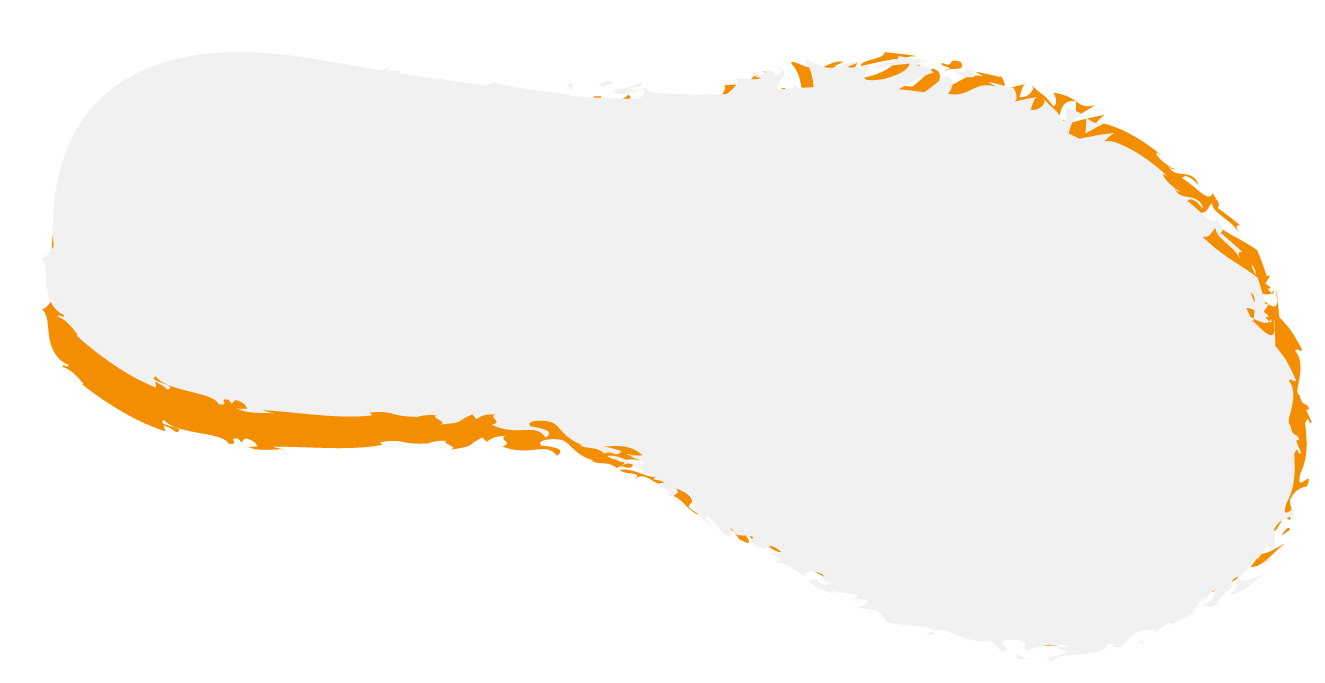 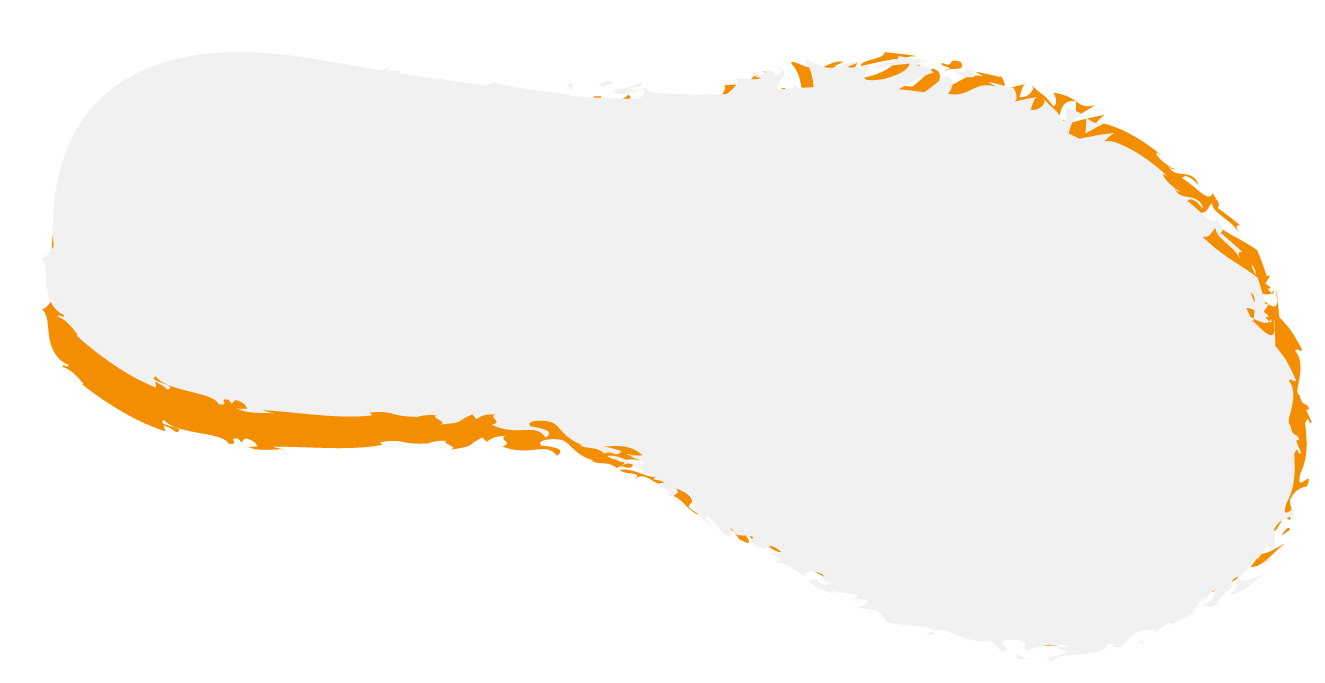 Grazie!
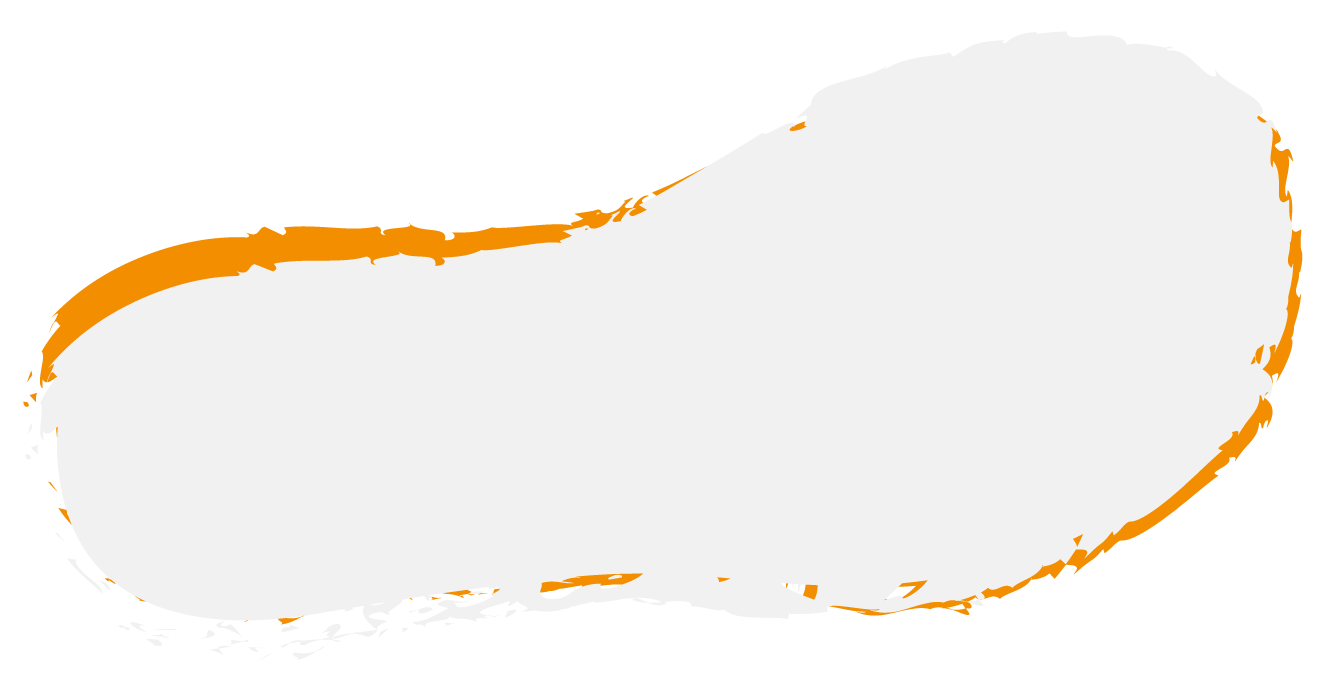